Nom:
Date:
Lieu:

Mis à jour le 21 octobre 2012
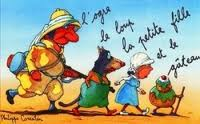 L’ogre, le loup, la petite fille et le gâteauPhilippe Corentin
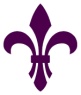 Composantes mathématiques:
Raisonnement
Masse
Relations
Composantes artistiques:
Faire des personnages de liège
Composantes orales et visuelles:
Bateau, ciseau – paroles et animation
Maman, les p’tits bateaux – paroles et vidéo
Veux-tu monter dans mon bateau – audio 
Partons la mer est belle – paroles
Partons la mer est belle – musique
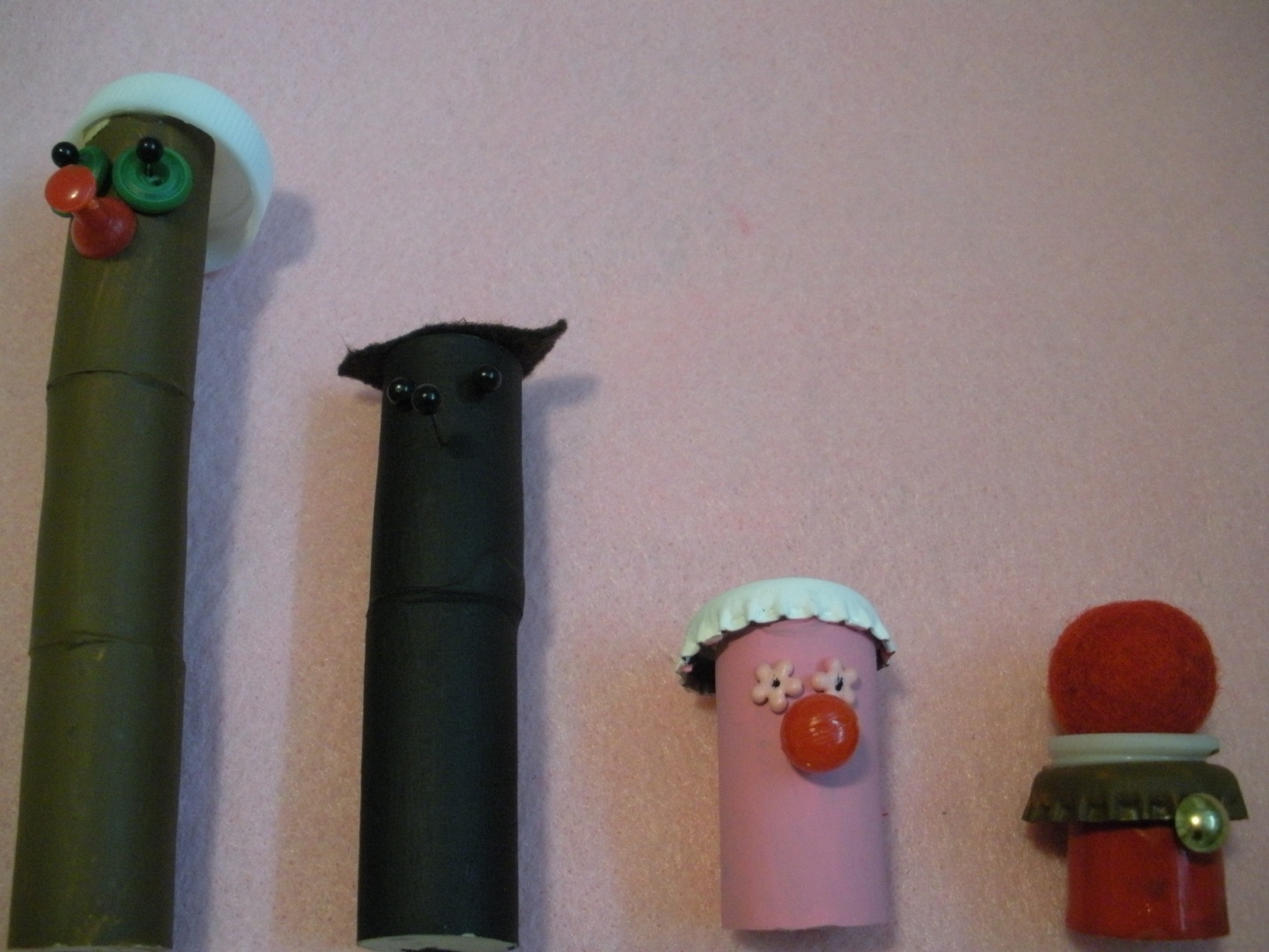 [Speaker Notes: Paroles, audio et animation de Bateau, ciseau:  http://comptines.tv/#bateau%2C_ciseau

Paroles et vidéo de Maman les p’tits bateaux: http://comptines.tv/#maman_les_p%27tits_bateaux

Paroles et audio de Veux-tu monter dans mon bateau:  http://comptines.tv/#veux-tu_monter_dans_mon_bateau

Paroles Partons la mer est belle: http://members.shaw.ca/tunebook/partons.htm

Musique Partons la mer est belle: http://members.shaw.ca/tunebook/partons.mid

Parole et chanson Partons la mer est belle – Fabienne Thibault :  http://www.youtube.com/watch?v=iU-QjW-B-sk


Dernier accès : le 21 octobre 2012]
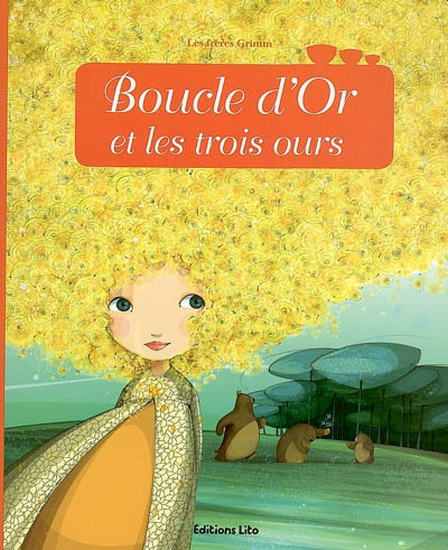 Boucle d’or et les trois oursContes des frères Grimm
Composantes mathématiques:
Régularités
Composantes artistiques:
Dessiner l’histoire
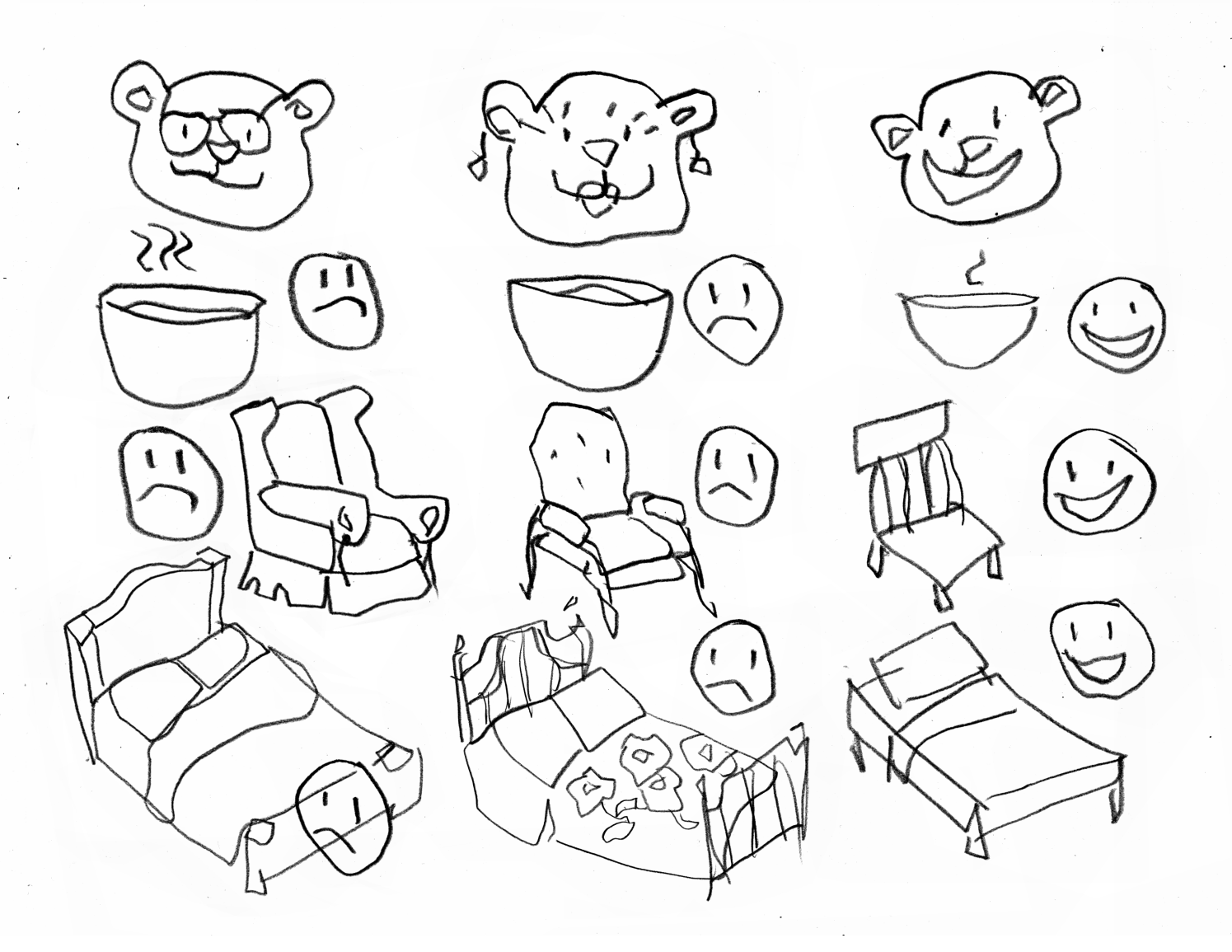 Composantes orales et visuelles:
Boucle d’or et les trois ours – audio et images
Boucle d’or et les trois ours – audio
Boucle d’or et les trois ours – par des enfants
[Speaker Notes: L’histoire racontée par un adulte avec images: http://www.petitestetes.com/jeux-educatifs-en-ligne/histoires-racontees/histoire-boucle-dor.html 

Audio seulement par un adulte:  http://www.youtube.com/watch?v=Ct7wWRJHPE0

L’histoire animée et illustrée par des enfants à : http://www.youtube.com/watch?v=dRrw0hJqvOk 



Dernier accès: le 21 octobre 2012]
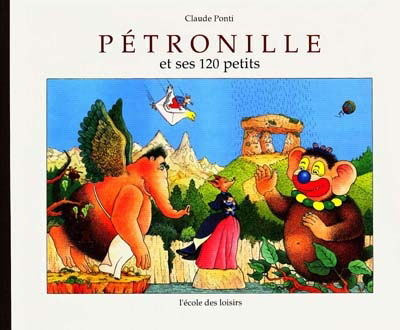 Pétronille et ses 120 petitsClaude Ponti
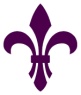 Composantes mathématiques:
Les nombres de 0 à 120
Mesure
Régularités
Objets à trois dimensions
Composantes artistiques:
Fabriquer des souris avec du styromousse
Composantes orales et visuelles:
Une poule sur un mur – chanson illustrée
Une souris verte – chanson illustrée
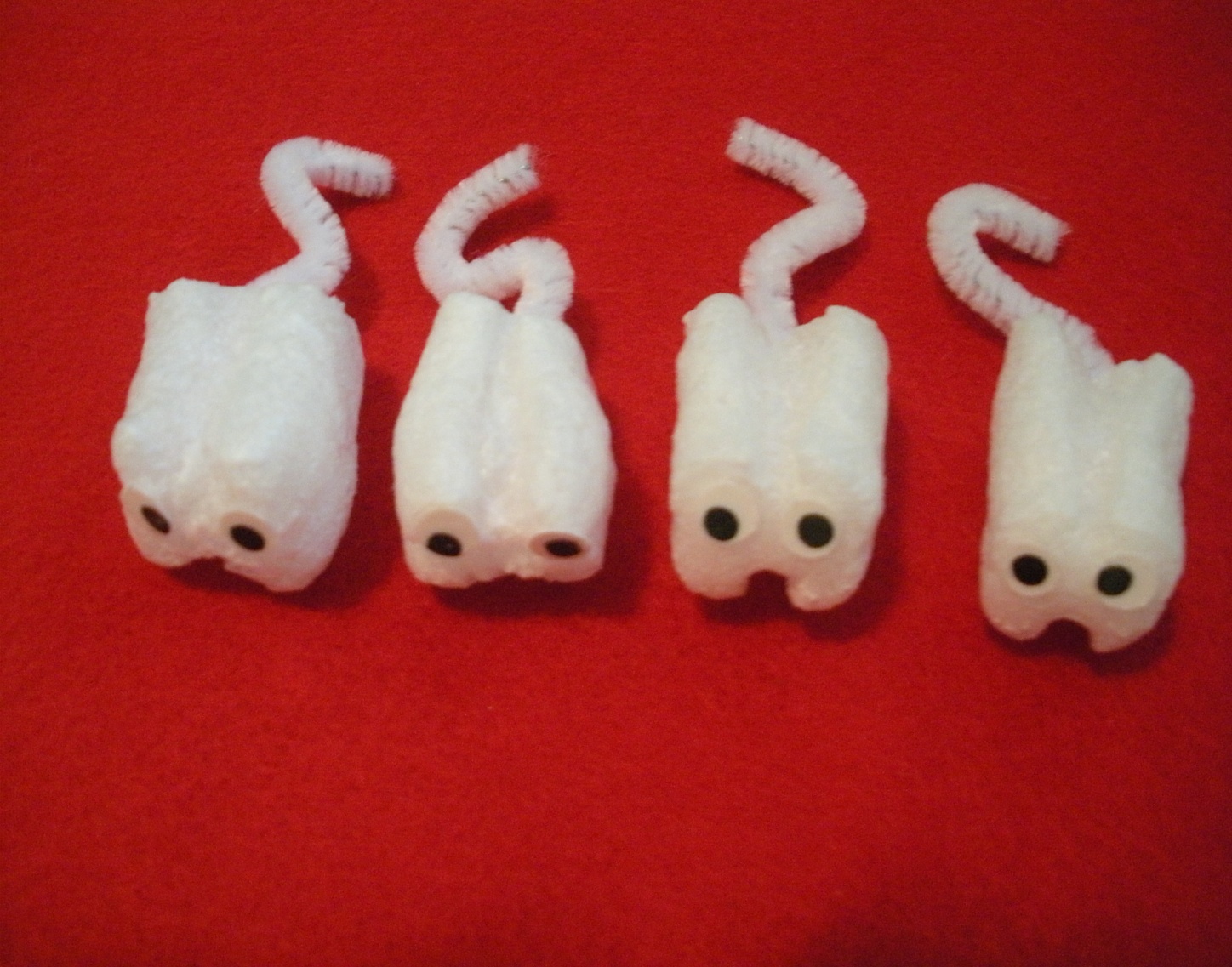 [Speaker Notes: Chanson illustrée Une poule sur un mur: http://comptines.tv/#une_poule_sur_un_mur

Chanson illustrée Une souris verte: http://comptines.tv/#une_souris_verte

Dernier accès : le 21 octobre 2012]
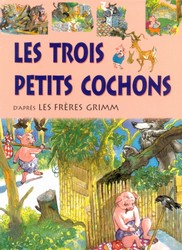 Les trois petits cochonsContes des frères Grimm
Composantes mathématiques:
Les régularités
Composantes artistiques:
Fabriquer les cochons à l’aide de bouchons
Composantes orales et visuelles:
Les trois petits cochons – histoire illustrée
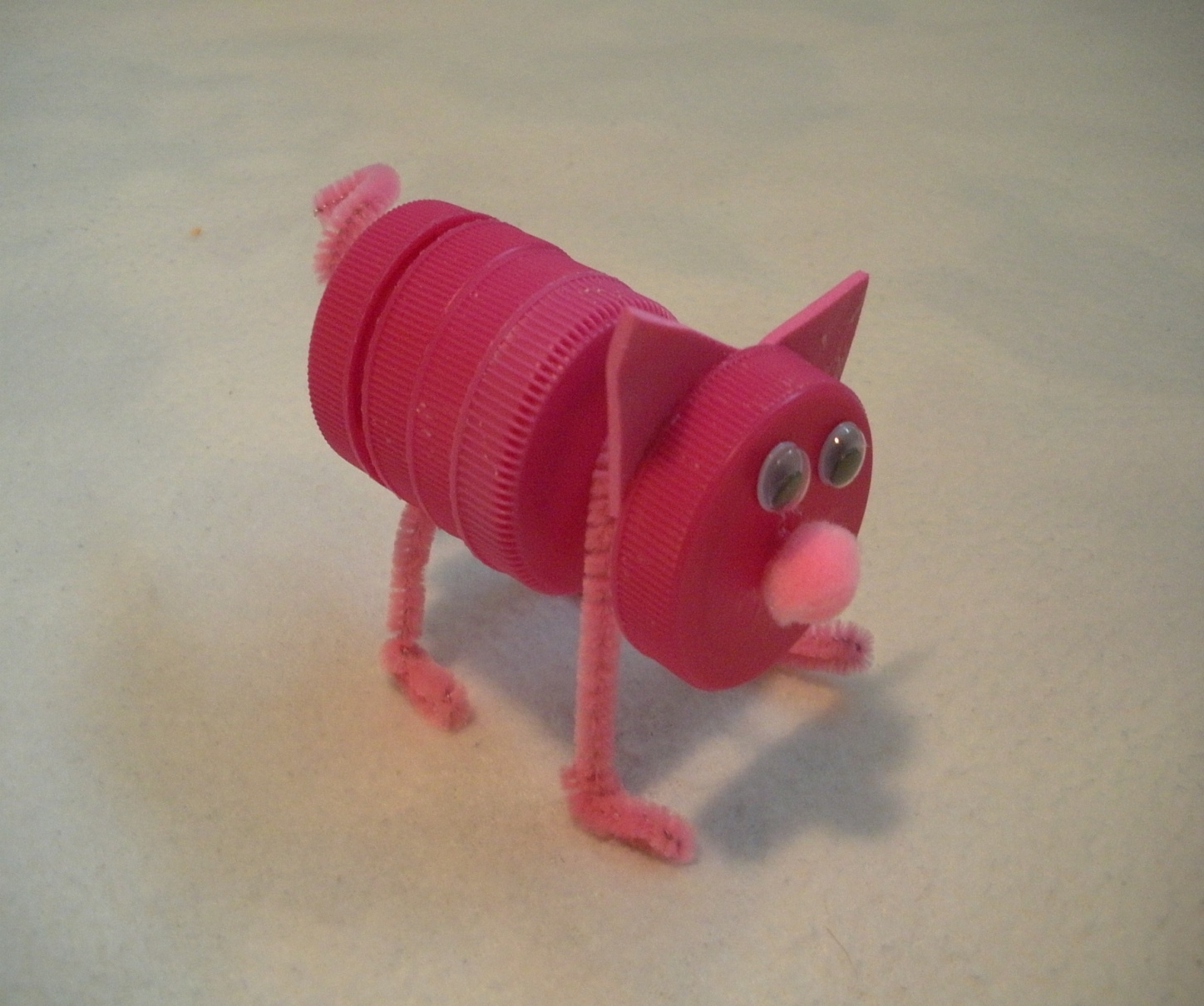 [Speaker Notes: Histoire illustrée à : http://www.petitestetes.com/jeux-educatifs-en-ligne/histoires-racontees/histoire-les-trois-petits-cochons.html


Dernier accès : le 21 octobre 2012]
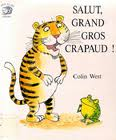 Salut, grand, gros crapaud!Colin West
Composantes mathématiques:
Trier, classer, ordonner, comparer
Mesure - longueur
Composantes artistiques:
Origami d’une grenouille sauteuse
Composantes orales et visuelles:
Le gizmo – acivitié virtuelle
Germaine, la grenouille végétarienne –vidéo de la chanson
Fable de Lafontaine - paroles
Une grenouille – audio et paroles
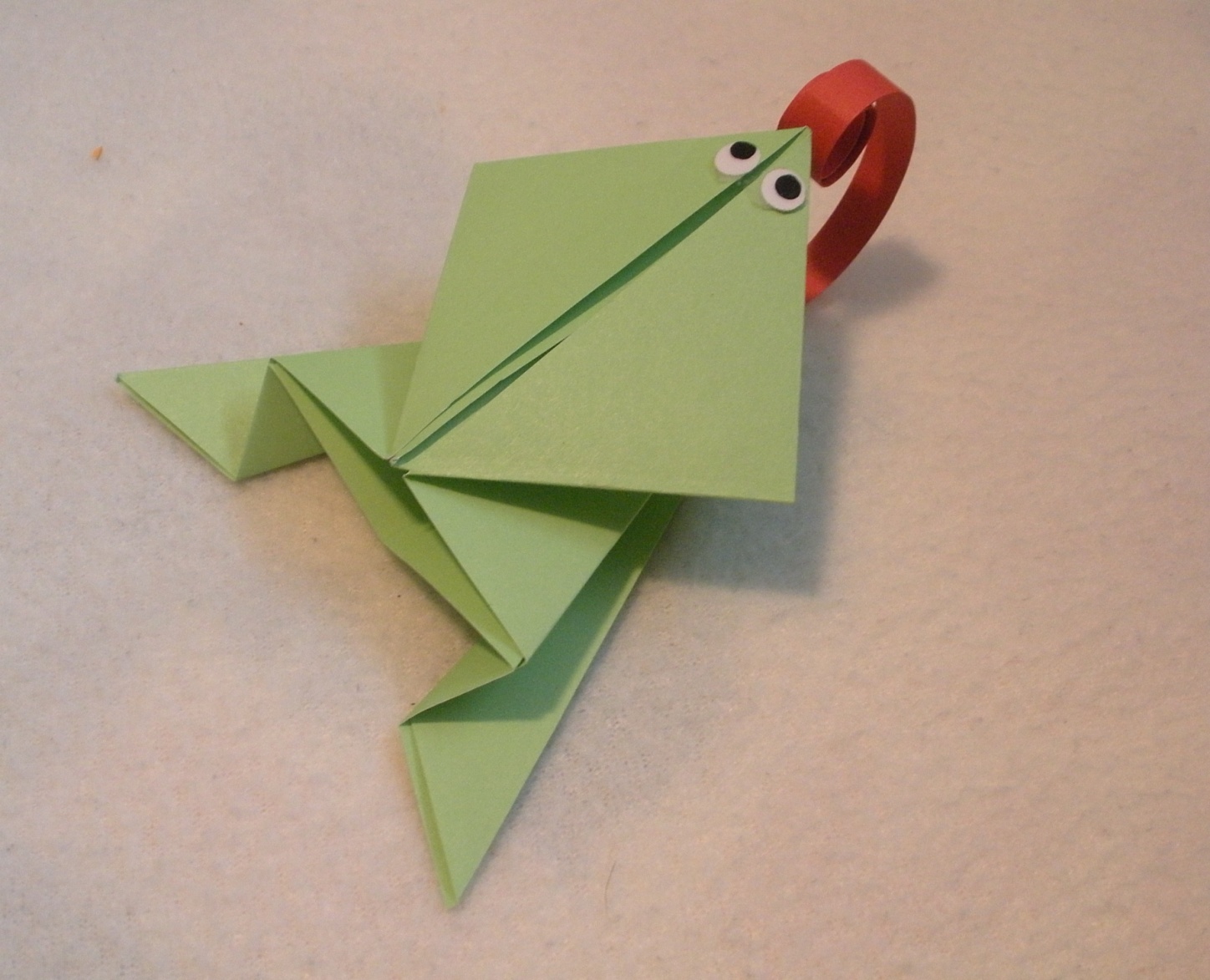 [Speaker Notes: Gizmo Number line frog hop: accessible par LearnAlberta à :
http://www.explorelearning.com/index.cfm?method=cExtAccessSecure.dspResource&ResourceID=1022&certificate=authorizer%3DLearnAlberta%26userid%3DLA373%26i%3D1%26expires%3D2012%252F10%252F18%2B20%253A41%253A49%26hash%3DTwa%252FwIVBhdv076oee6bWew%253D%253D 

Vidéo de la chanson Germaine, la grenouille végétarienne d’Annie Brocoli : http://www.youtube.com/watch?v=aTrq94owHew

Histoire de La grenouille qui voulait se faire aussi grosse que le bœuf: 
http://www.cslaval.qc.ca/fablesdelafontaine/grenouille-boeuf.htm
Et
http://www.lafontaine.net/lesFables/afficheFable.php?id=3&ill=grandville#4

Le conte Une grenouille: http://people.southwestern.edu/~prevots/songs/?p=168






Dernier accès : le 21 octobre 2012]
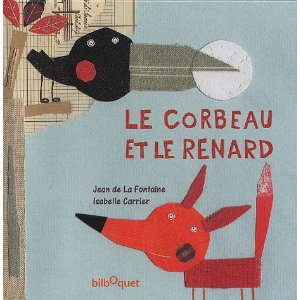 Le corbeau et le renard Fable de Jean de Lafontaine
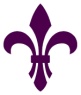 Composantes mathématiques:
Figures à deux dimensions et objets à trois dimensions
Composantes artistiques:
Fabriquer des cadres pour faires de bulles triangulaires
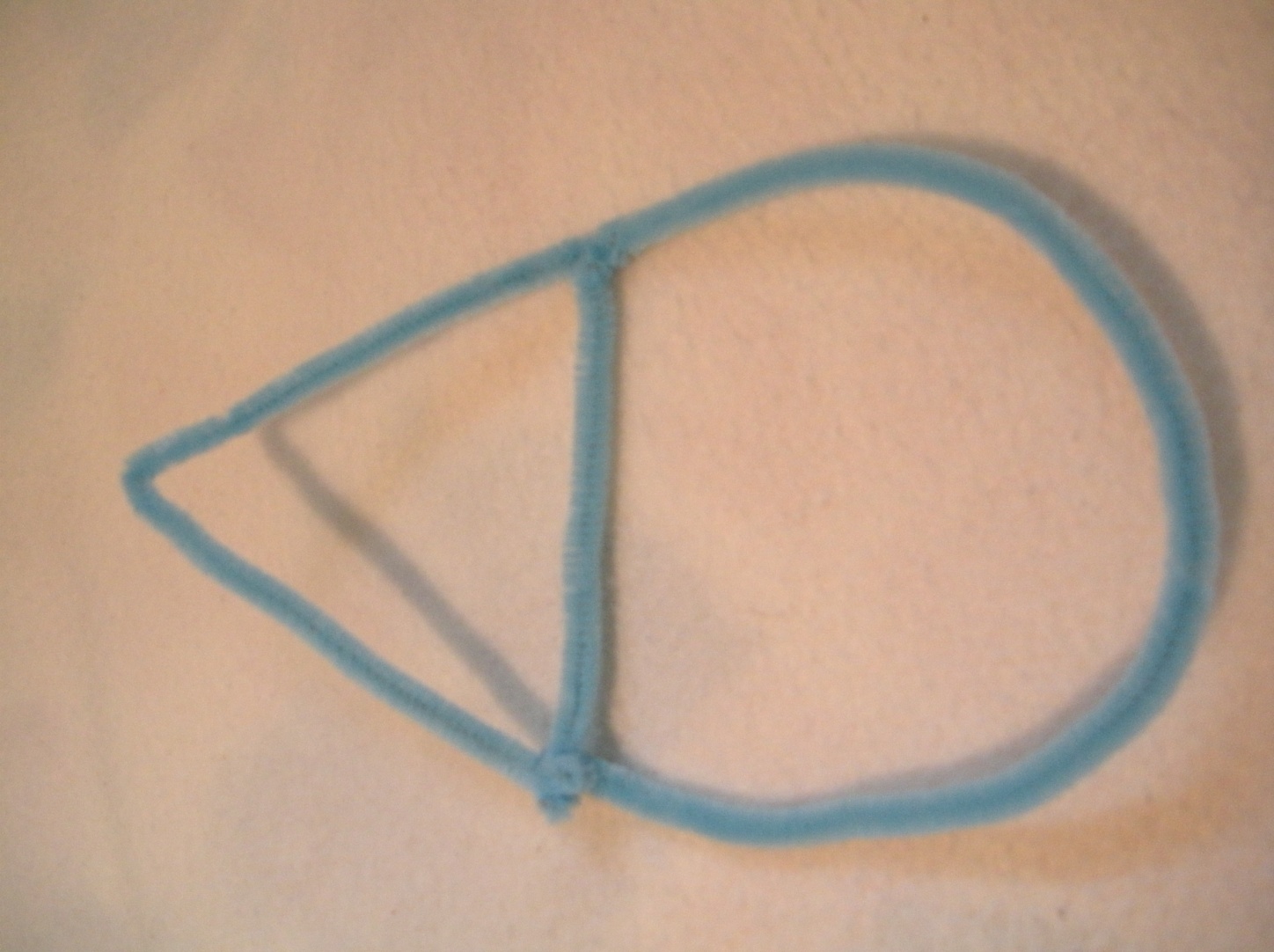 Composantes orales et visuelles:
Le corbeau et le renard – vidéo
[Speaker Notes: Le vidéo Le corbeau et le renard:  http://www.youtube.com/watch?v=vZd_EcCgcjwLe vidéo est sur YouTube à : http://www.youtube.com/watch?v=vZd_EcCgcjw
Durée de 2 min – lu par un adulte
Disponible aussi à : http://www.jedessine.com/r_1904/videos/videos-les-fables-de-la-fontaine 


Dernier accès : le 21 octobre 2012]
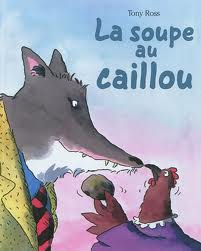 La soupe au caillouTony Ross
Composantes mathématiques:
Masse
Création d’un graphique
Trier, comparer, ordonner
Composantes artistiques:
Une collection de roches
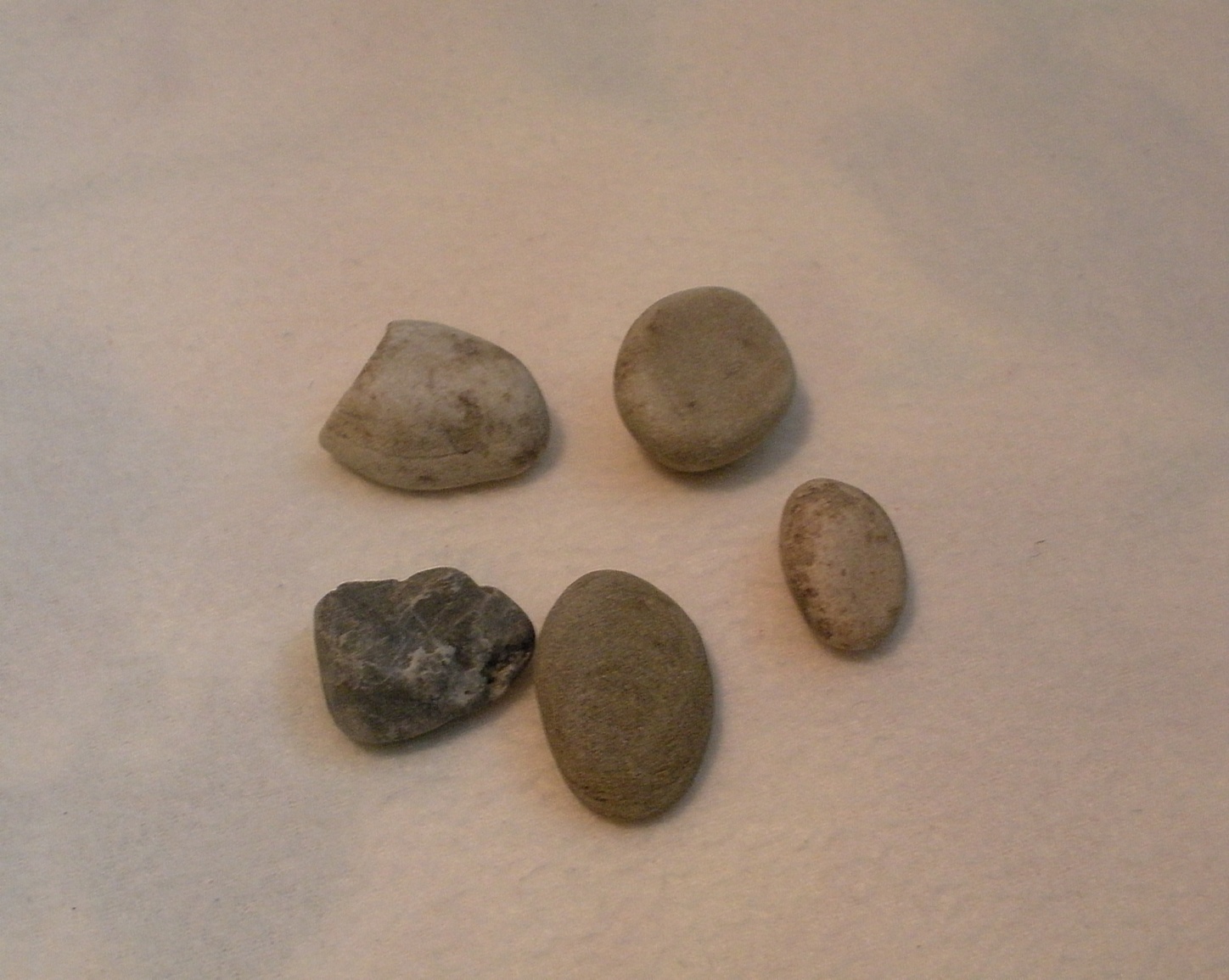 Composantes orales et visuelles:
Une collection de roches - activité
À la soupe – chanson 
La soupe à mon ami – chanson 
Pour une autre version de l’histoire – histoire illustrée
[Speaker Notes: Activité Une collection de roches: http://education.alberta.ca/media/1073928/2_forme.pdf

Paroles et chanson À la soupe: http://www.teteamodeler.com/vip2/nouveaux/expression/fiche213.asp#a 

Chanson La soupe à mon ami (aucun visuel) de Carmen Campagne: http://www.youtube.com/watch?v=REJLx2vGxVU

Pour la narration illustrée d’une histoire très semblable: http://www.petitestetes.com/jeux-educatifs-en-ligne/histoires-racontees/histoire-la-soupe-au-caillou.html



Dernier accès : le 21 octobre 2012]
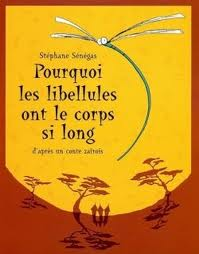 Pourquoi les libellules ont le corps si long? Stéphane Sénégas
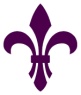 Composantes mathématiques:
Mesure – longueur
Subitizer
Composantes artistiques:
Construire des libellules avec des pailles
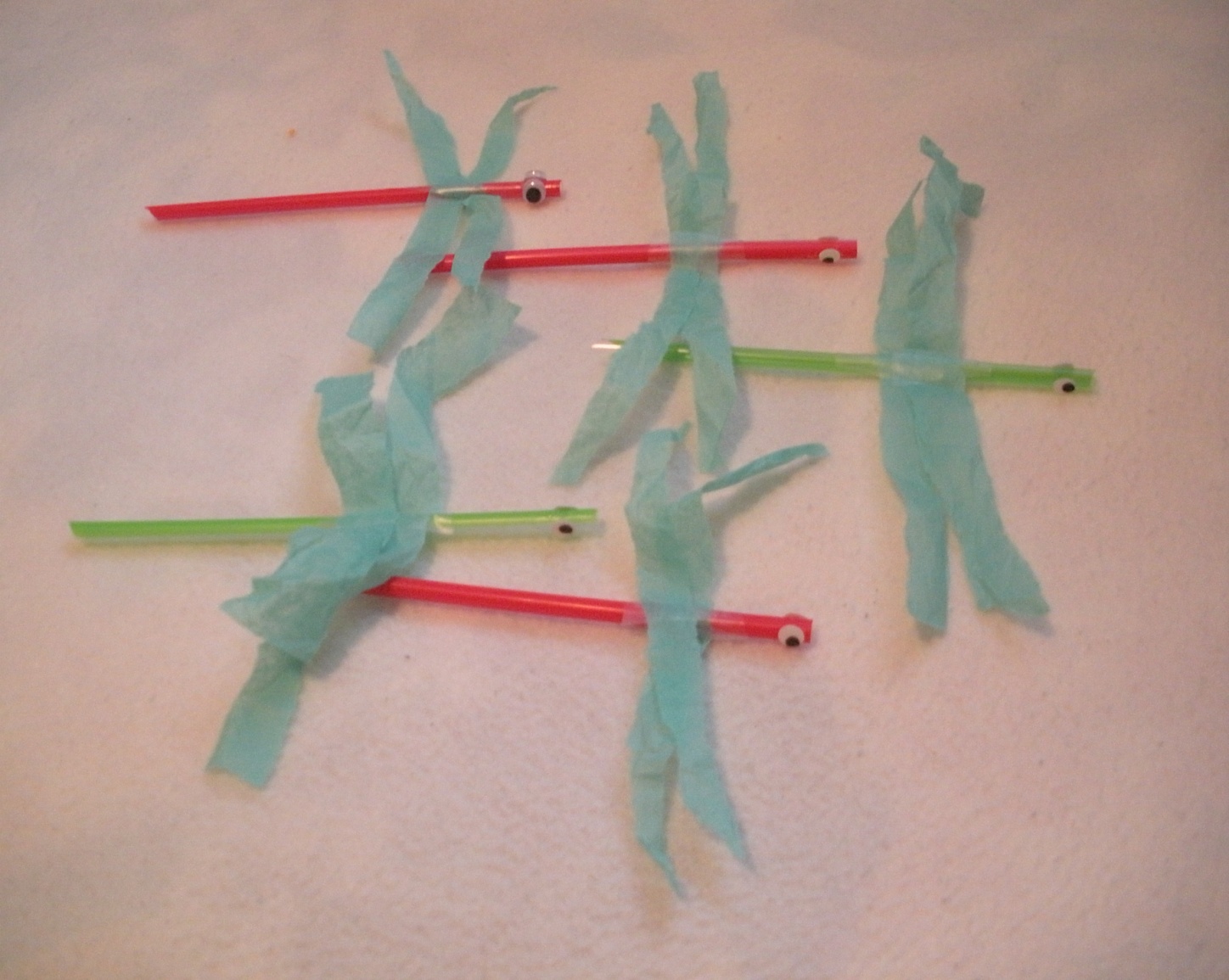 Composantes orales et visuelles:
Hirondelle et libellule – comptine
[Speaker Notes: Comptine pour se rappeler de l’orthographe: Hirondelle et libellule à http://www.ladictee.fr/orthographe/astuce/astuce_Hirondelle_et_libellule.htm


Dernier accès : le 21 octobre 2012]
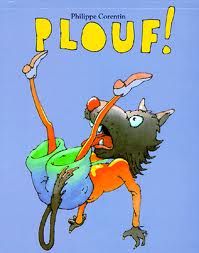 Plouf!Philippe Corentin
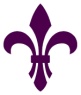 Composantes mathématiques:
La masse
L’estimation
Résolution de problèmes
Composantes artistiques:
Construire un puits avec une cruche
Composantes orales et visuelles:
Chère Élise – chanson 
Vidéo d’une autre perspective – vidéo
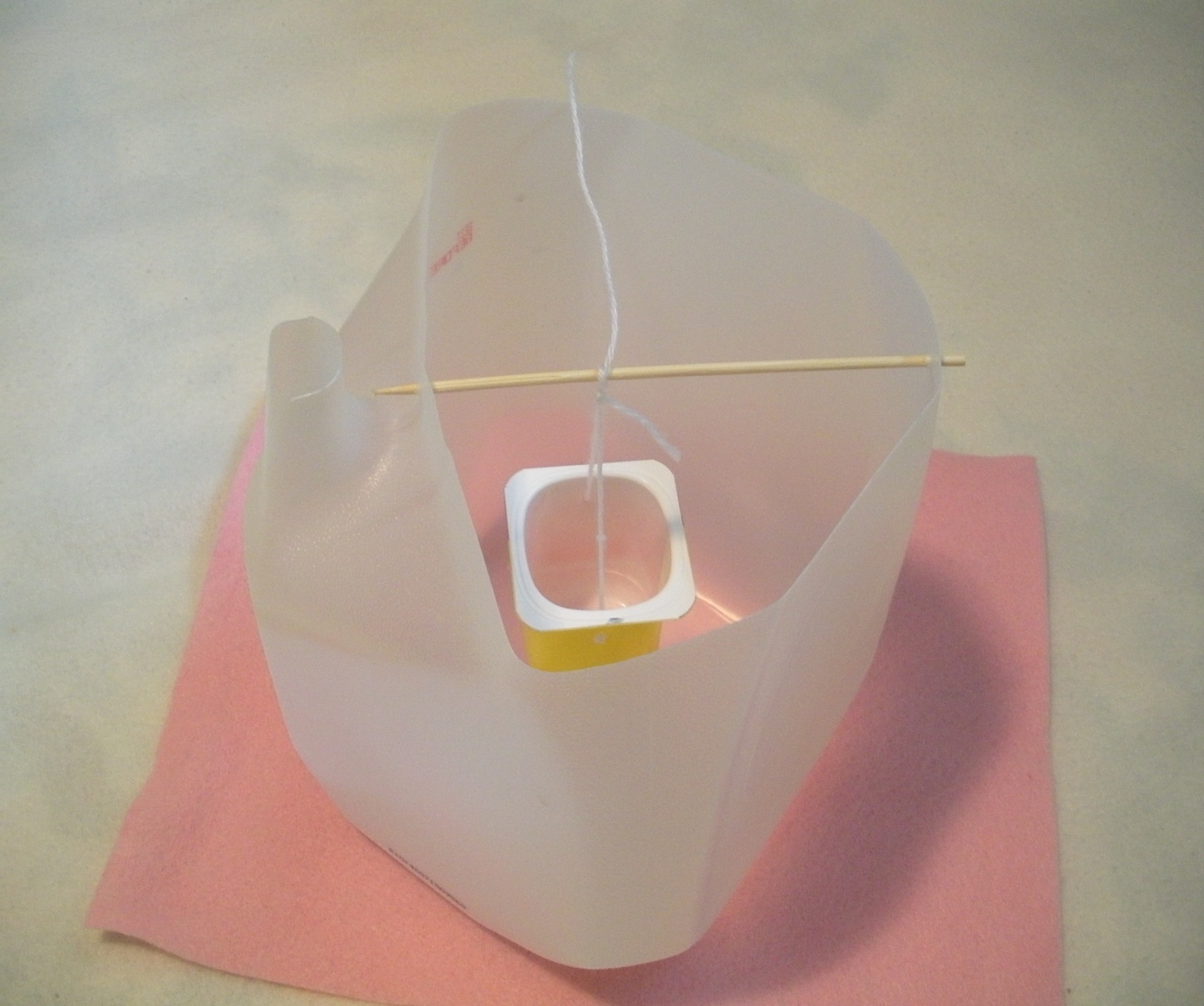 [Speaker Notes: Paroles et chanson Chère Élise: http://people.southwestern.edu/~prevots/songs/?p=110

Vidéo d’une autre perspective ‘Il faut réveiller Corentin’ par des enfants:  http://www.youtube.com/watch?v=Spn2bCdFOWY


Dernier accès : le 21 octobre 2012]
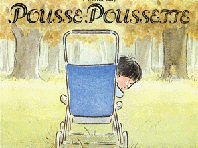 Pousse-Poussette Michel Guay
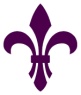 Composantes mathématiques:
Mesures directes et indirectes
Composantes artistiques:
Collection d’objets pour illustrer les grandeurs
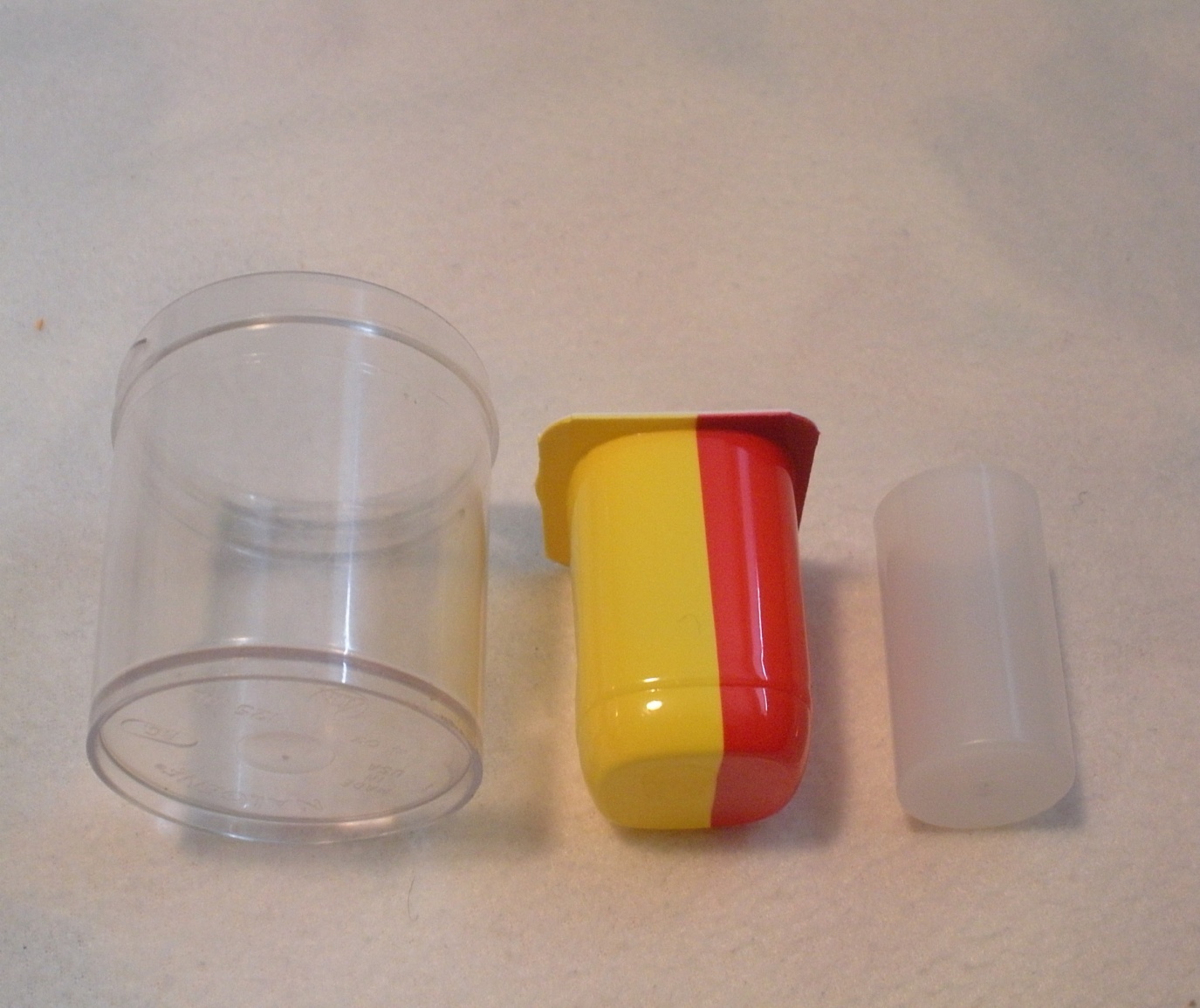 Composantes orales et visuelles:
Biquette – chanson illustrée
[Speaker Notes: Chanson illustrée Biquette avec paroles: http://comptines.tv/#biquette


Dernier accès : le 21 octobre 2012]
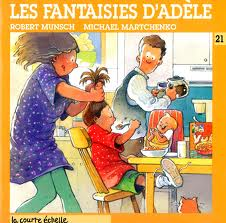 Les fantaisies d’AdèleRobert Munsch
Composantes mathématiques:
Régularités
Mesure - longueur
Composantes artistiques:
Faire des cheveux avec de la laine
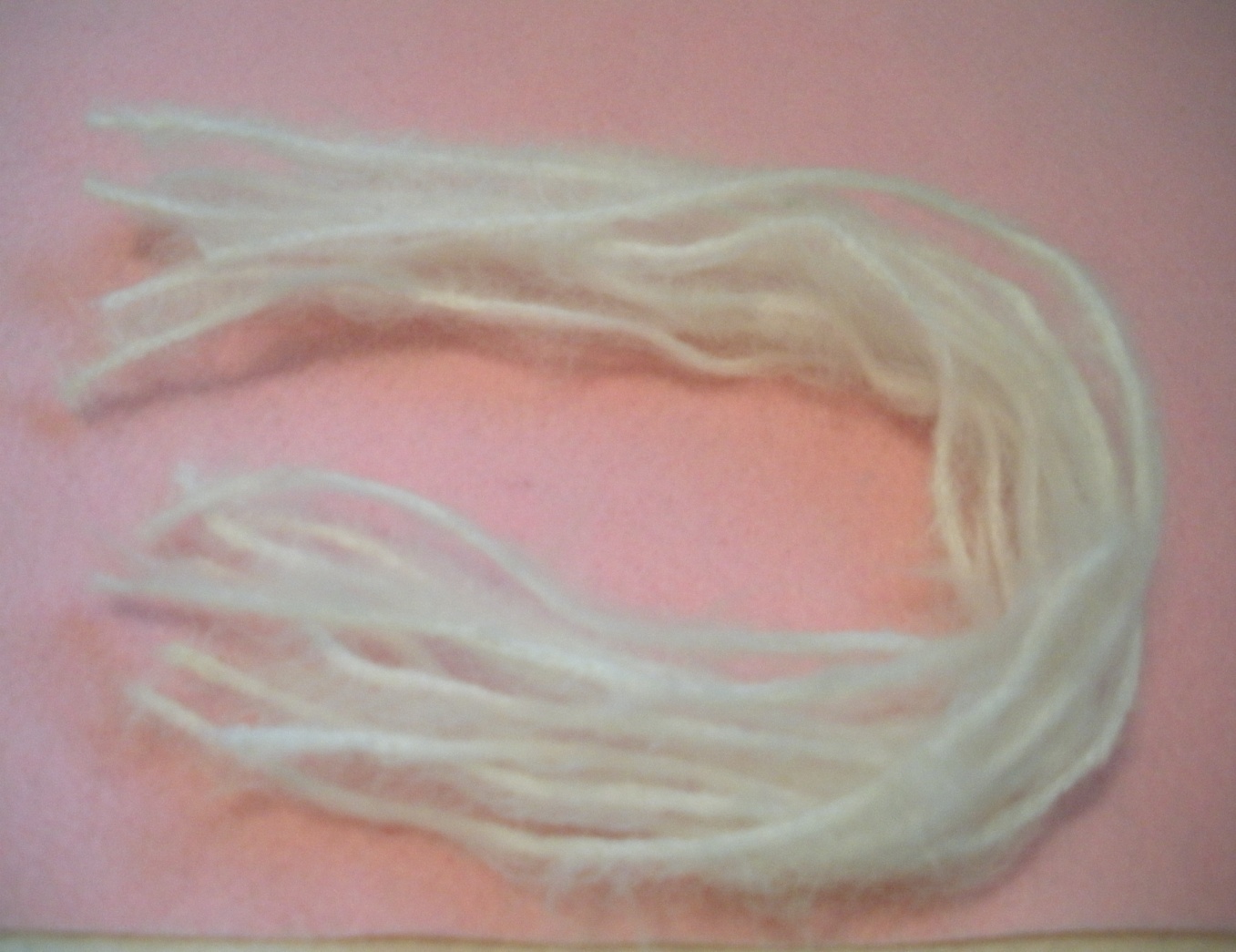 Composantes orales et visuelles:
Un pied mariton – paroles
Un pied mariton – chanson
[Speaker Notes: Paroles d’Un pied mariton: http://www.toujourspret.com/techniques/expression/musique/U/un_pied_mariton.mp3

Chanson d’Un pied mariton par Carmen Campagne: http://www.youtube.com/watch?v=wP9WBdjKxKw


Dernier accès : le 21 octobre 2012]
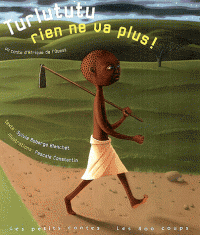 Turlututu rien ne va plus Sylvie Roberge Blanchet
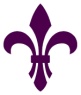 Composantes mathématiques:
Régularité croissante
Composantes artistiques:
Fabriquer un arbre avec un rouleau de papier essuie-tout
Composantes orales et visuelles:
Turlututu – chanson 
Le fermier dans son pré – comptine
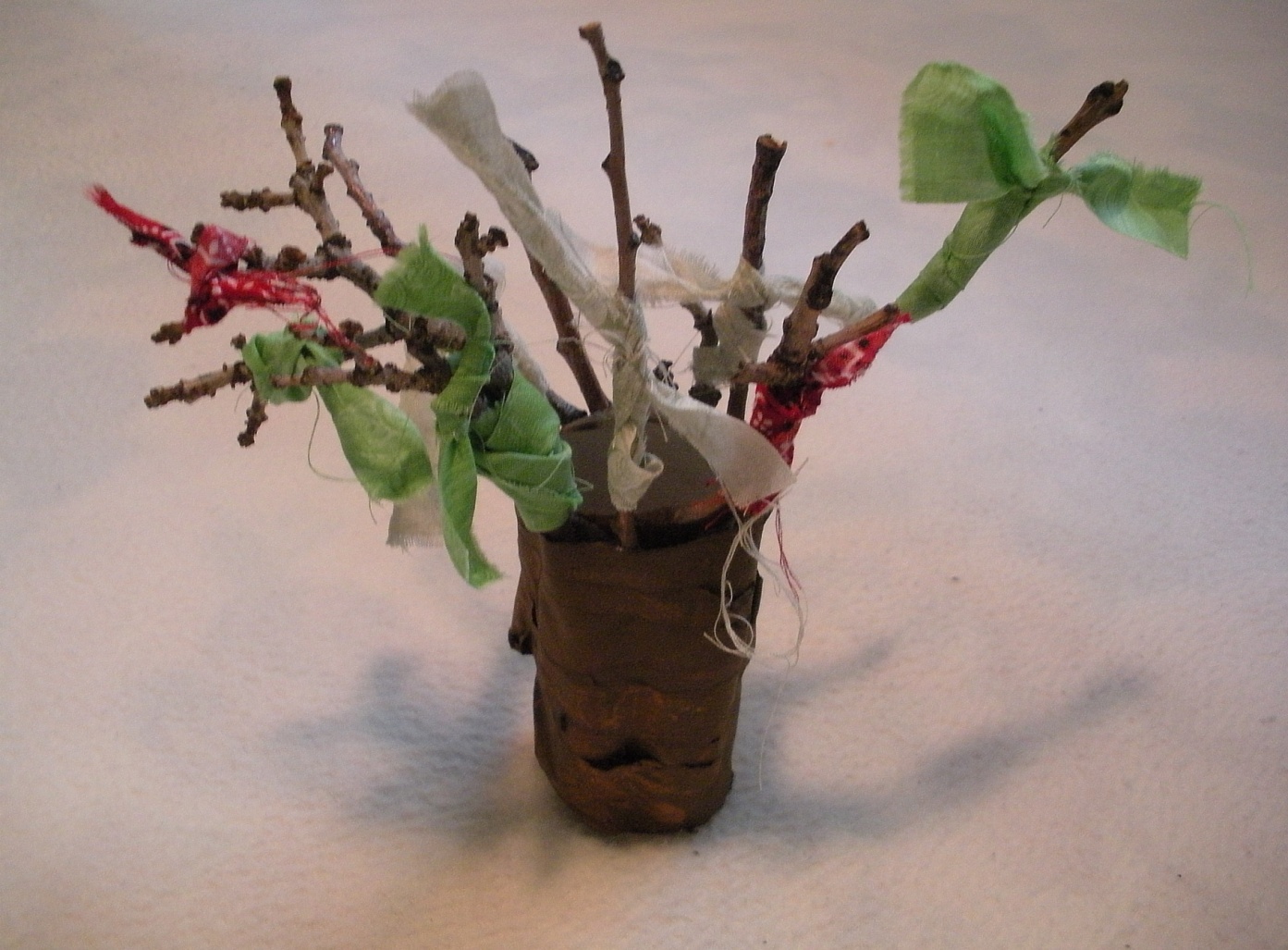 [Speaker Notes: Chanson folklorique et paroles de Turlututu: http://people.southwestern.edu/~prevots/songs/?p=186

Paroles de la comptine Le fermier dans son pré: http://www.comptine-enfants.com/comptines-jeu-de-doigts-1596.html

Dernier accès : le 21 octobre 2012]
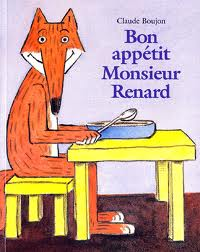 Bon appétit Monsieur RenardClaude Boujon
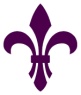 Composantes mathématiques:
Régularités
Mesure (longueur)
Composantes artistiques:
Faire des marionnettes digitales en papier
Composantes orales et visuelles:
Le sac de pommes – activité
Pomme de reinette – chanson illustrée
Je croque une pomme – musique et paroles
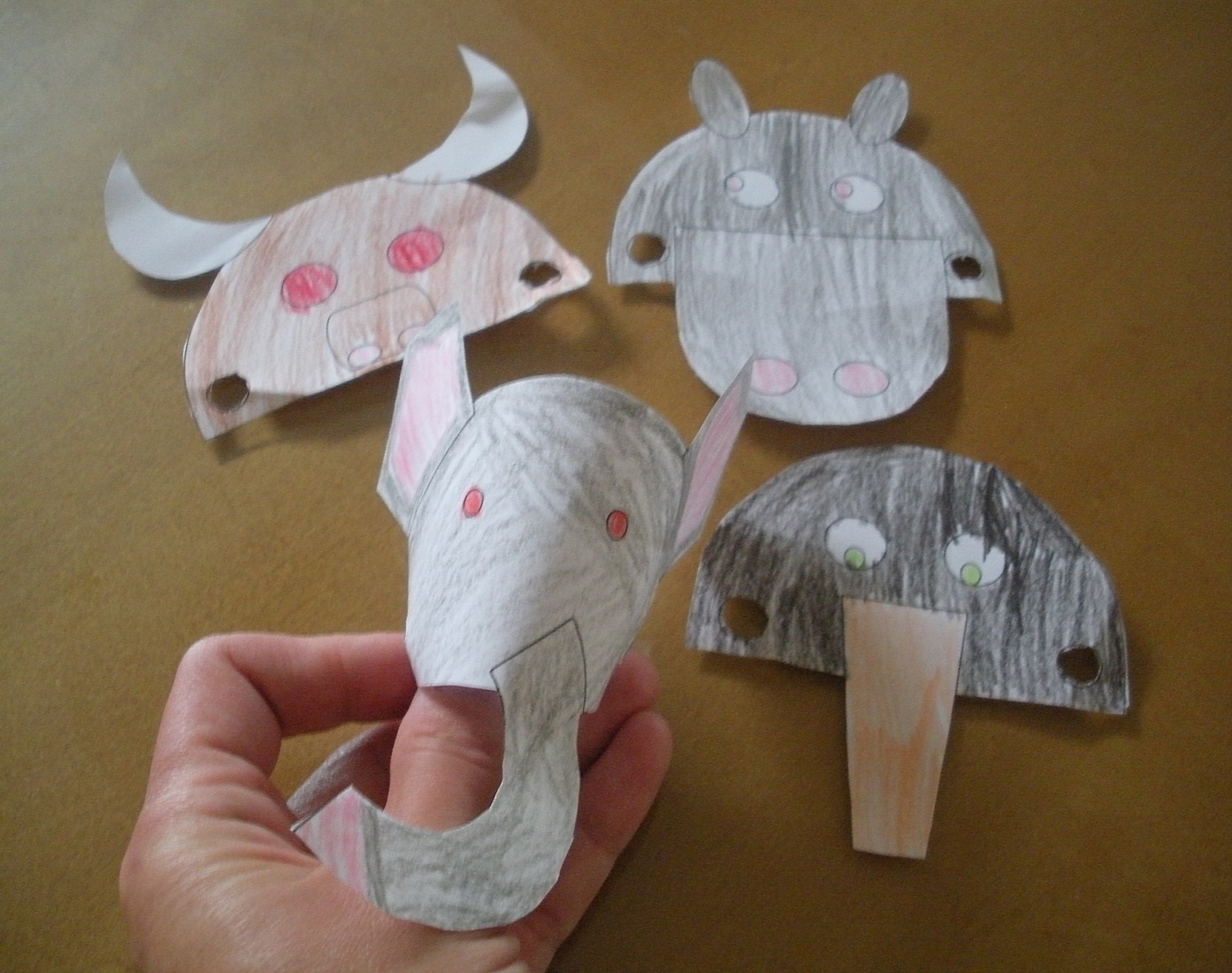 [Speaker Notes: Activité Le sac de pommes: http://www.learnalberta.ca/content/mf1/html/sacdepommes.html 

Chanson Pomme de reinette: http://comptines.tv/#pomme_de_reinette 

Pièce musicale Je croque une pomme (les paroles apparaissent):  http://www3.sympatico.ca/martine.mario/Pomme/pomme.html

Dernier accès : le 21 octobre 2012]
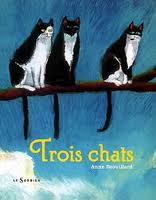 Trois chatsAnne Brouillard
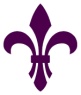 Composantes mathématiques:
Compter de 0 à 3
Subitizer
Correspondance biunivoque
Composantes artistiques:
Faire un chat à l’aide d’une cruche
Composantes orales et visuelles:
Trois petits chats – chanson illustrée
Les petits poissons dans l’eau – chanson illustrée
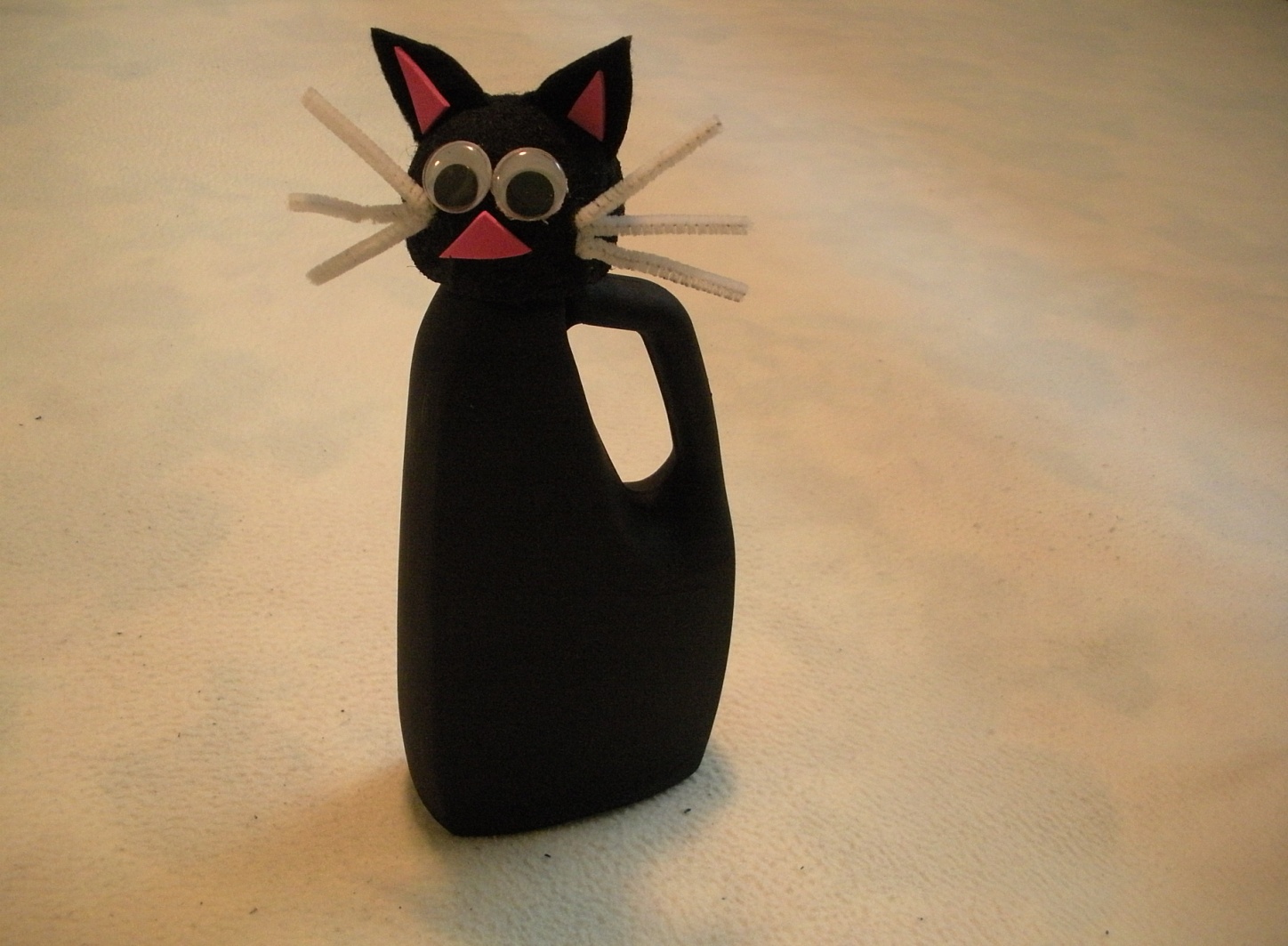 [Speaker Notes: Chanson Trois petits chats – version adibou: http://www.youtube.com/watch?v=aPjHCM9FwQo

Chanson animée Les petits poissons dans l’eau: http://www.comptine-enfants.com/comptine-a-chanter-577.html

Dernier accès : le 21 octobre 2012]
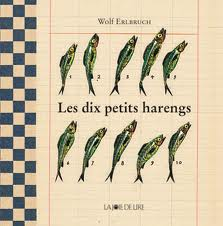 Les dix petits harengsWolf Erlbruch
Composantes mathématiques:
Les nombres de 1 à 10
Subitizer
Égalité et inégalité
Composantes artistiques:
Fabriquer des harengs à l’aide d’épingles à linge
Composantes orales et visuelles:
Tout au fond de la mer - comptine
Ah! La baleine – comptine
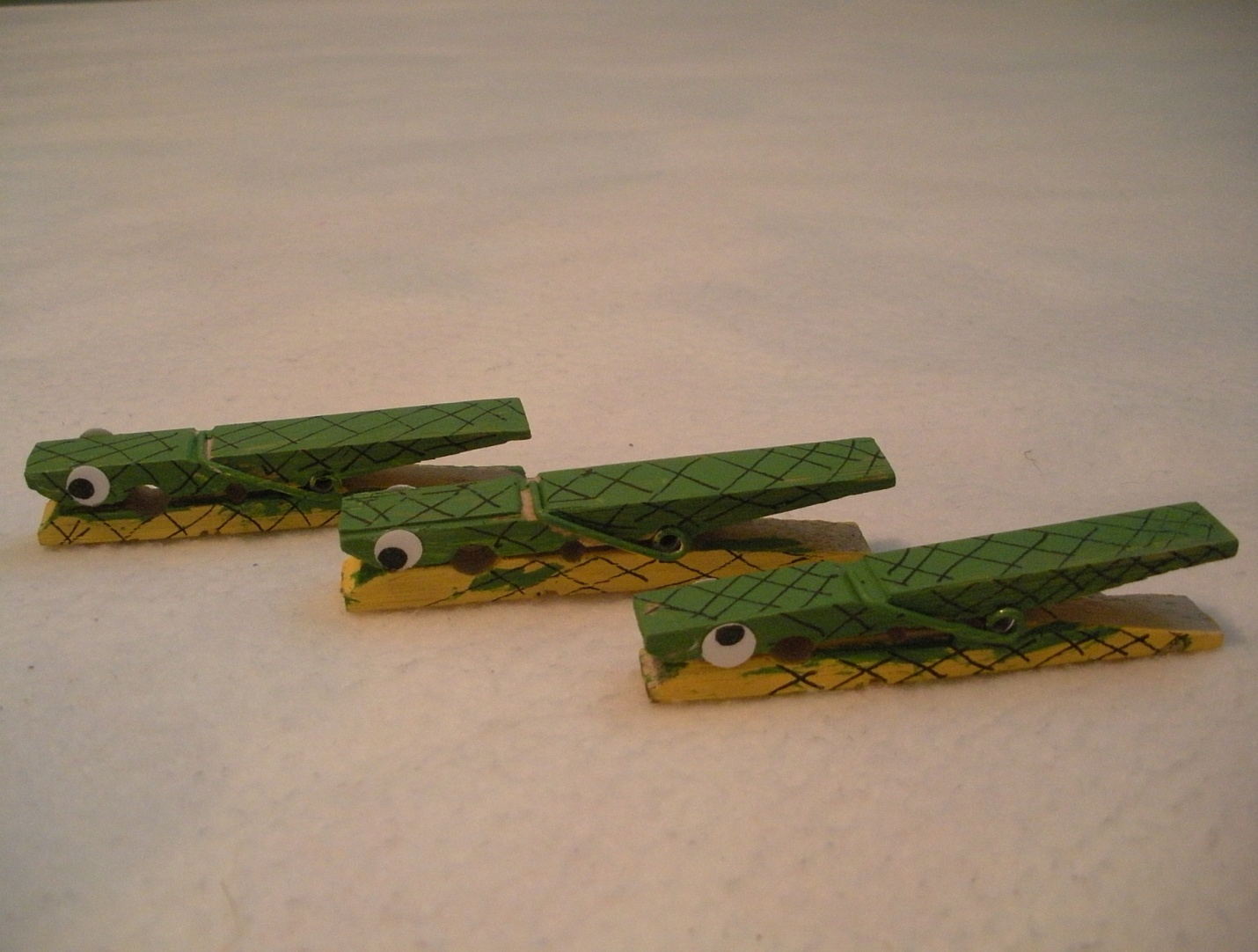 [Speaker Notes: Parole de la comptine Tout au fond de la mer:  http://www.momes.net/comptines/poissons/tout-au-fond-de-la-mer.html

Comptine de Ah! La baleine: http://people.southwestern.edu/~prevots/songs/?p=151


Dernier accès : le 21 octobre 2012]
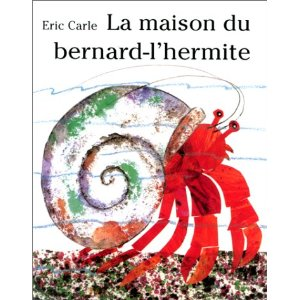 La maison du bernard-l’hermiteEric Carle
Composantes mathématiques:
Régularités
Mois de l’année
Composantes artistiques:
Construire un crabe avec cure-pipes et carton d’oeufs
Composantes orales et visuelles:
Un crabe – comptine
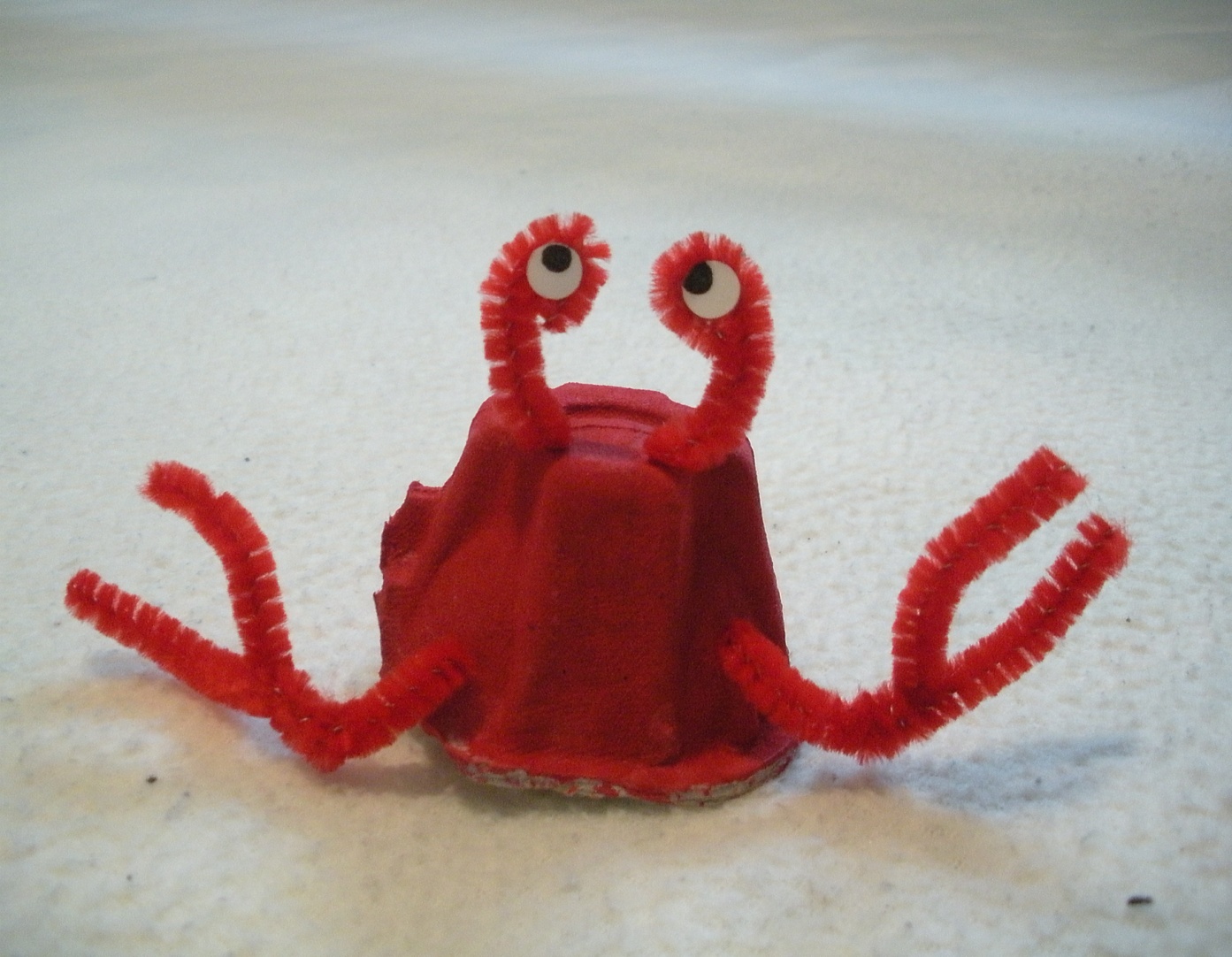 [Speaker Notes: Parole de Un crabe: http://comptines.tv/#un_crabe


Dernier accès : le 21 octobre 2012]
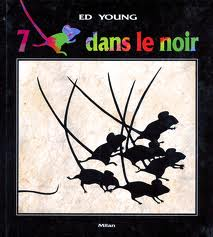 7 souris dans le noirEd Young
Composantes mathématiques:
Nombre de 1 à 7
Les régularités (couleurs, jours de la semaine)
Le décompte de 10 à 1
Composantes artistiques:
Faire des souris à l’aire de souris d’ordi
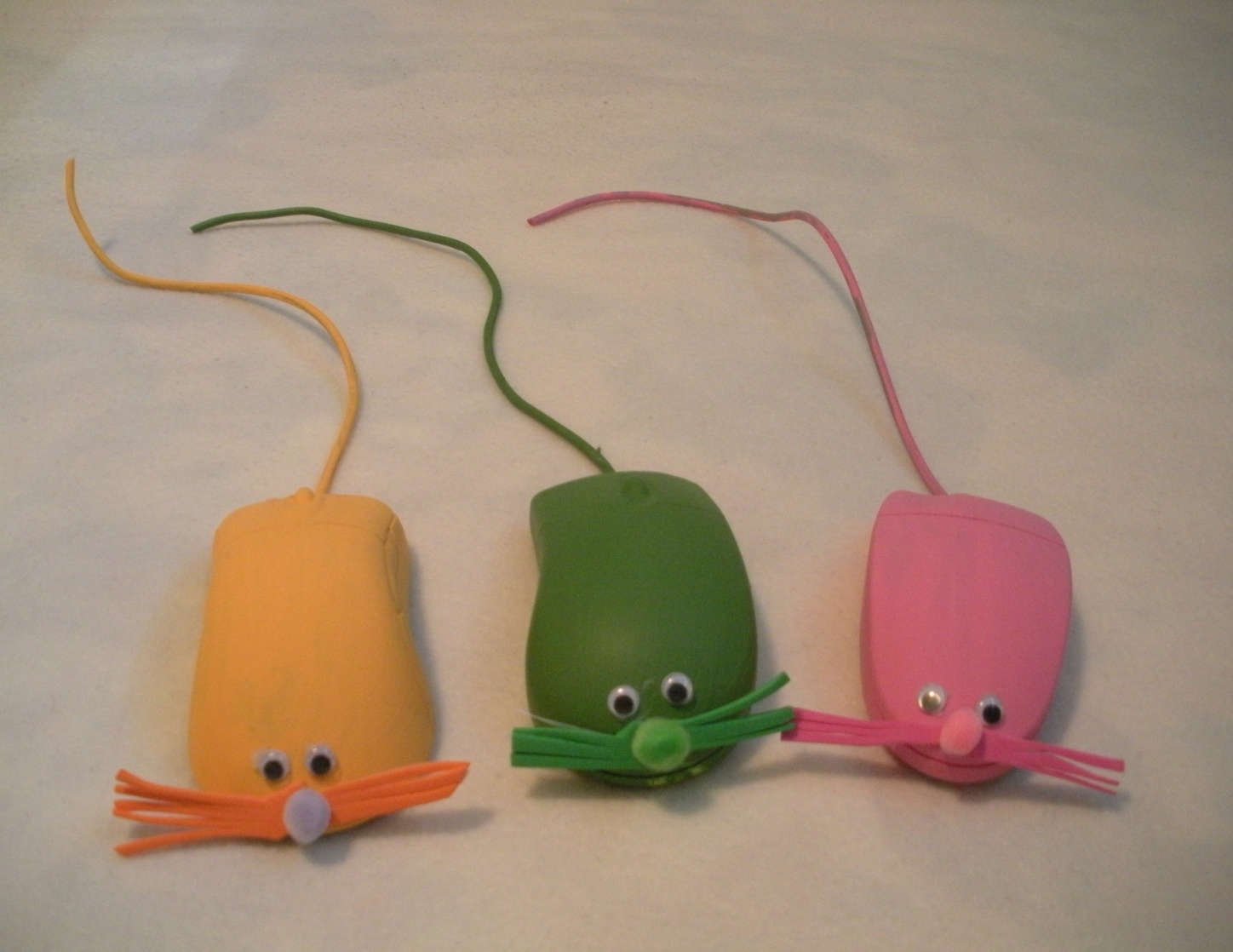 Composantes orales et visuelles:
Un éléphant, ça trompe – chanson et paroles
Bonjour, madame! – chanson et paroles
Une souris verte – chanson illustrée
La souris verte – vidéo de la chanson
[Speaker Notes: Chanson Un éléphant:  http://people.southwestern.edu/~prevots/songs/?p=117 

Chanson Bonjour, Madame!: http://people.southwestern.edu/~prevots/songs/?p=155

Chanson Une souris verte: http://www.youtube.com/watch?v=AzbFGR-k_MI

Chanson La souris verte: http://www.youtube.com/watch?v=J4MxT1UAlmk

Dernier accès : le 21 octobre 2012]
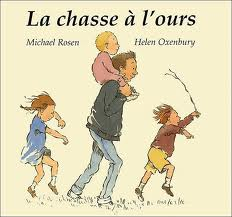 La chasse à l’oursMichael Rosen
Composantes mathématiques:
Régularités
Composantes artistiques: 
Instruments de musique pour bébés
Composantes orales et visuelles:
Promenons-nous dans les bois – paroles et audio
Le coucou – paroles et audio
Ma forêt – chanson et paroles
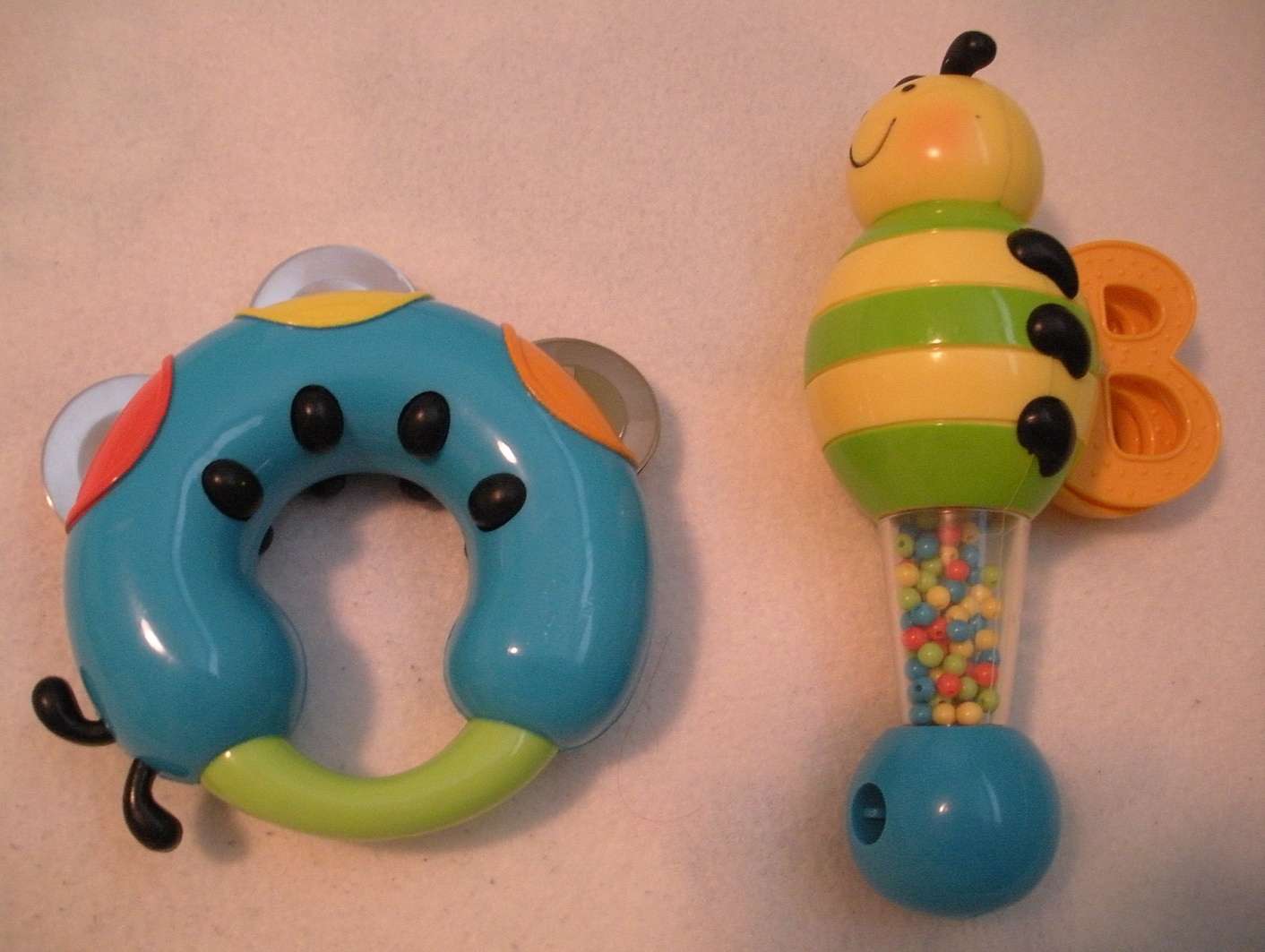 [Speaker Notes: Paroles et audio de Promenons-nous dans les bois: http://people.southwestern.edu/~prevots/songs/?p=50

Paroles et audio de Le coucou: http://people.southwestern.edu/~prevots/songs/?p=31

Chanson et paroles de Ma forêt:  http://comptines.tv/#ma_for%C3%Aat 

Dernier accès : le 21 octobre 2012]